Above the Law
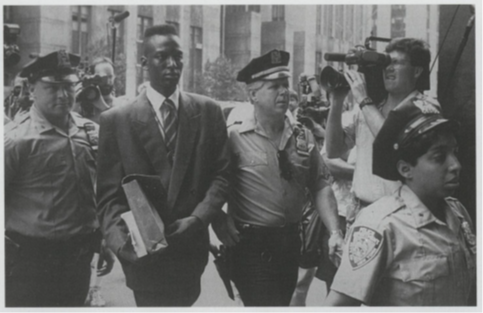 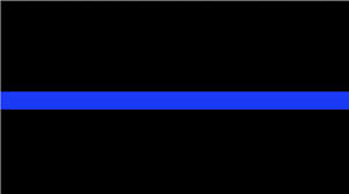 1.The Thin Blue Line 



Which side are the police on in Central Park 5 case?
Police: responded to pressures of media, politicians, public, chief, 	prosecutor, Trump  found and charged “the monsters” 
Used extreme coercion, duplicity, intimidation to extract confessions 	despite absence of material evidence (DNA, etc)
Suspects wrongly convicted, served 7-13 years.
	Five “lives lost, taken” by denial of civil rights
Police miscarried justice, compounded criminal violence
Law’s words failed to deter and contain unlawful violence
The result was increased distrust, anger, protest in community
	Prosecutor Fairstein and Trump defiantly insist were right
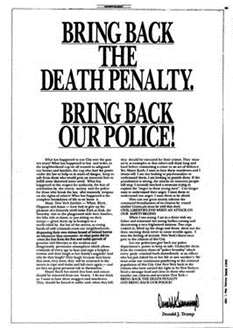 Above the Law
Why study excessive force/violence by police?
To understand the complex relationship between 	violence and law	
        Cover: law’s words require some violence
        But… excessive violence/coercion undermine 		trust in the words reduce police power
       B. To understand how & why legal officials abuse 		words and overuse violence  lose power
	  Reject “authoritarian personality” explanation	  Not individual psychology, not “bad apples”…
	  Social science  analysis of explanatory/causal
		factors in the social/political context….
	 Claggart: “I am what the world has made me” 		We all are (unequally) part of the problem
Law’s Violence at the Thin Blue Line
2.  Context: Opportunities and Incentives
      A. Situational factors – often not visible
	1. Street -- only “outsiders” see violence, 			brutality 
	



	
	2. Station -- invisible to citizens
	3. Police work is individual
		little supervision  
	4. Police have discretion, capacity
	5. Force/fraud is easier
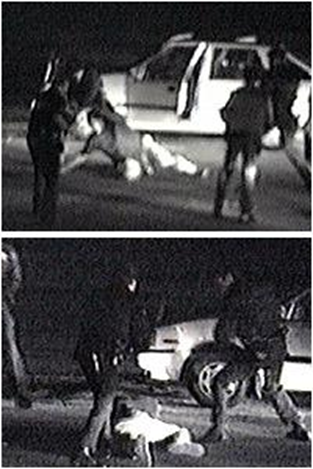 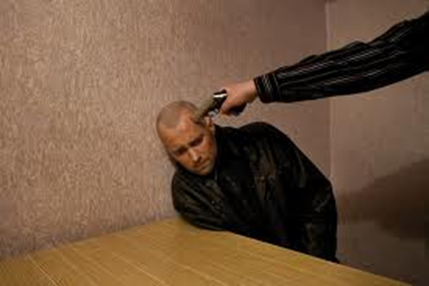 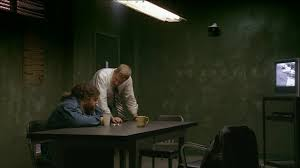 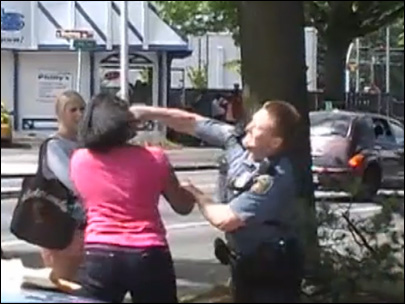 Law’s Violence at the Thin Blue Line
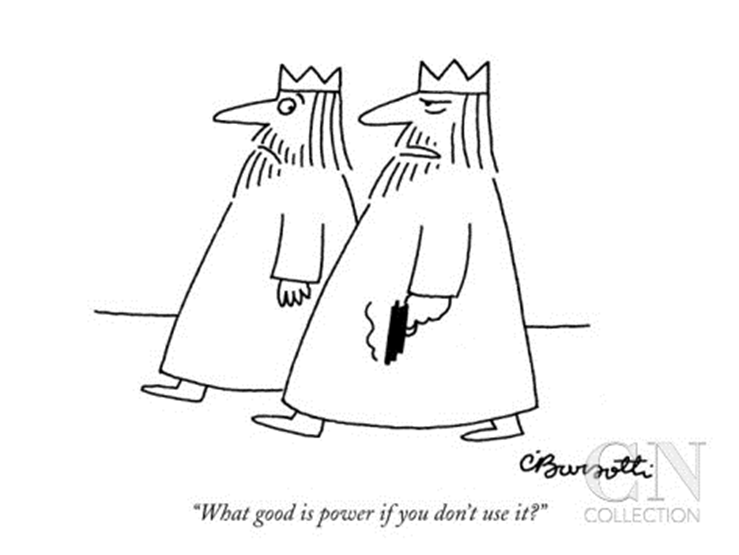 Law’s Violence at the Thin Blue Line
B. Relationship to broader community & politics
	1. Public wants tough cops – inflated fears 
	2. Mass media is obsessed with street crime
	3. Organized interests and “haves” want order
	4. Politics of fear  “law & order” wins votes
	5. Contradictory demands – force…but legality
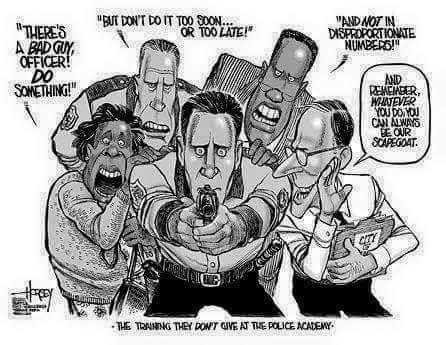 Law’s Violence at the Thin Blue Line
C. Racialized Crime Talk/Images
	1. Politicians – GOP & Demos play “race card”
	             
                            Willie Horton story
		    Bush ads
		   	

	2. Media over-report black on white violence
	
	3. Police act on racialized images & 
		implicit bias, trained to fear black
		“super predators”
	
	4. Trump revitalized race/crime link with 
		his law and order rhetoric
“
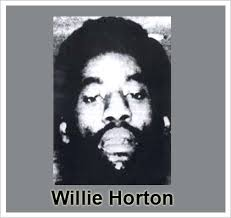 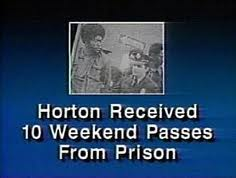 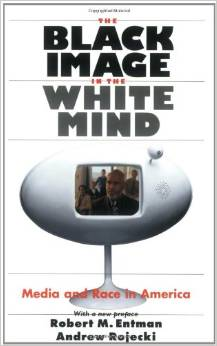 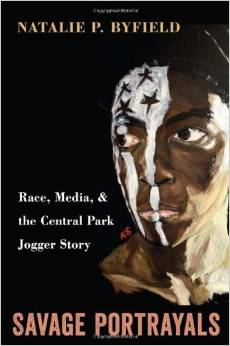 Law’s Violence at the Thin Blue Line
D. War on Drugs New legal rules/precedents 	authorizing police discretion for aggressive 	searches and apprehension (M. Alexander)
	Supreme Court: weakened procedural constraints, 		increased discretionary authority
			Pretextual and consent searches…
			Civil forfeiture incentives (money)		Police could be more aggressive 			      as long as followed procedure
	4th Amend & Force: reasonableness standard
		Legal procedure  empowered police
		Procedure legitimated  immunity
		     about systemic targeting of poor, 			     racialized, surplus populations
		Law’s words masked rather than contain 			targeted violence (Cover)
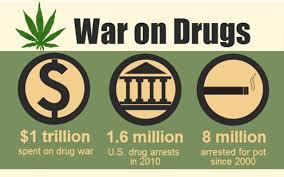 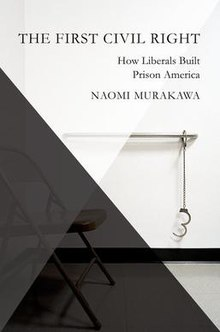 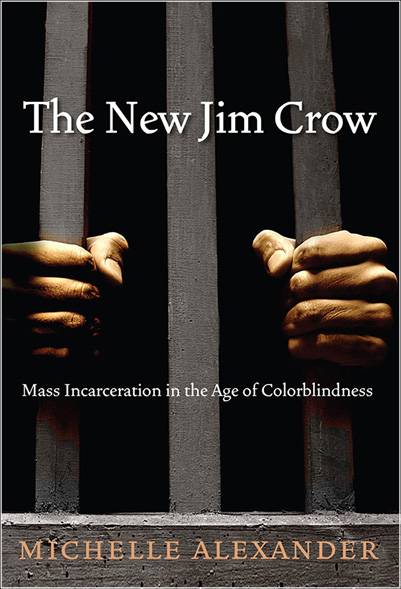 Law’s Violence at the Thin Blue Line
E. Police Culture -- insider norms (family) v. law
	1. Moralistic lenses -- good insiders vs. outsiders  
	2. Vigilante tradition
	3. Code of Silence mutes “rats”
	         Imprisoned cop’s story
	         Ex: LA CRASH unit
 	         Us vs Them logic		
	4.  Militarization of policing --“War” logic 			encourages using force on “enemies”
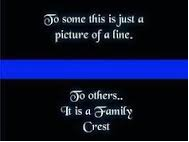 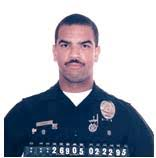 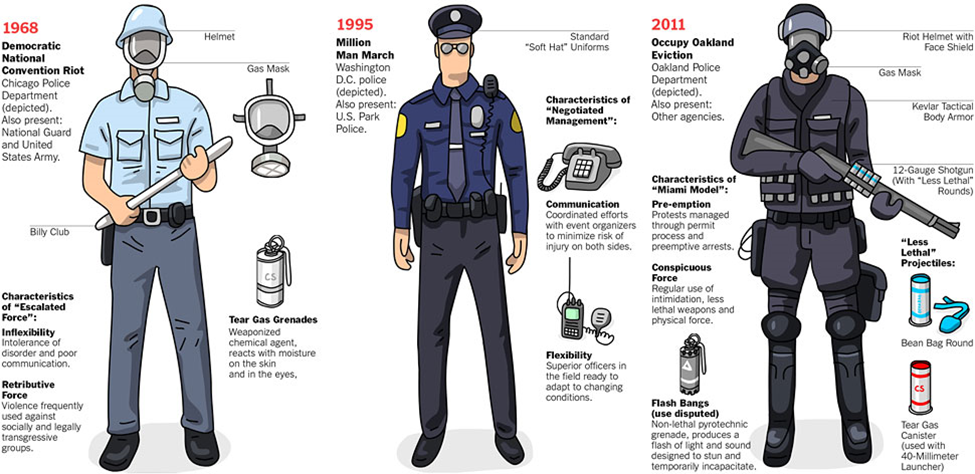 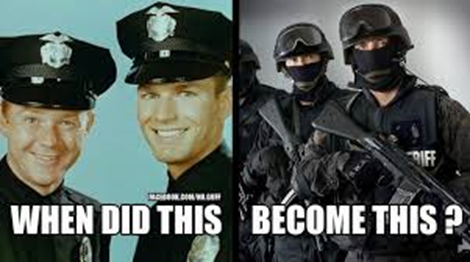 Law’s Violence at the Thin Blue Line
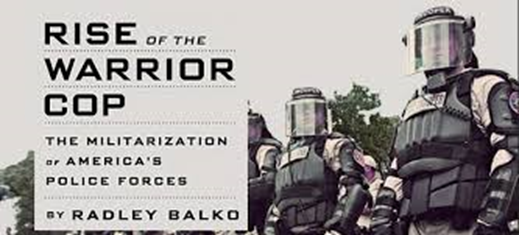 Militarization of Police

Militarization of Police #2
	
	5. Coercive capacity/routines/training
	
	6. Post 9/11 terror fears – magnifies all
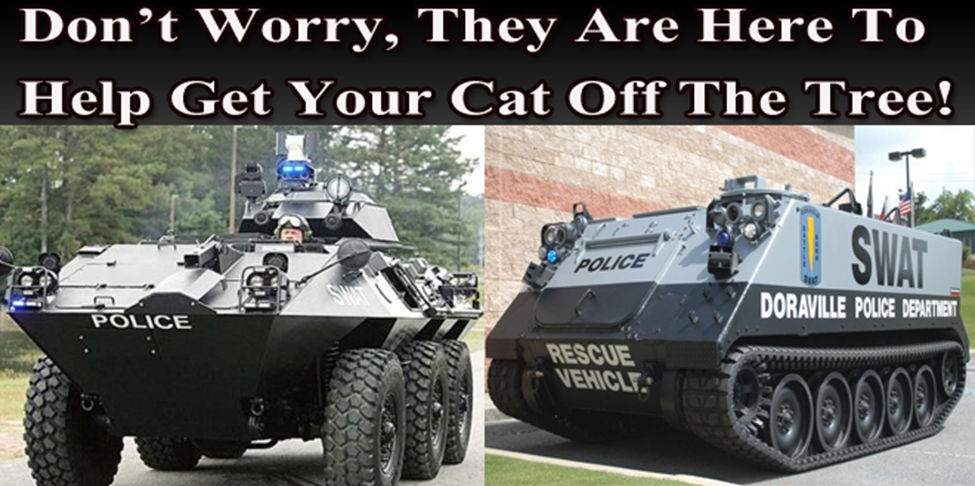 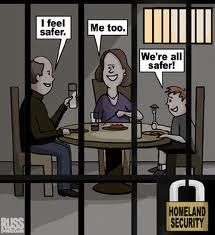 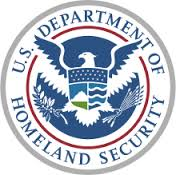 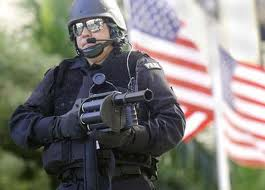 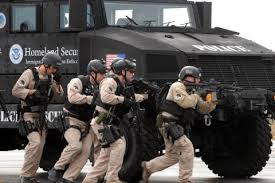 Law’s Violence at the Thin Blue Line
F. Internal police organization
	1. Police chief -- norms, signals, system
	2. Unit organization
	3. Incentives > ends/means
	4. Police unions amplify public need, 			support/insulate abusive force
   
      G. Opportunity, Capacity, Reward
	“Order” by force over “law” 
		in enforcement
	Citizens are part of “problem”
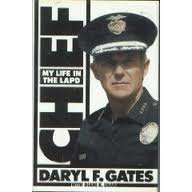 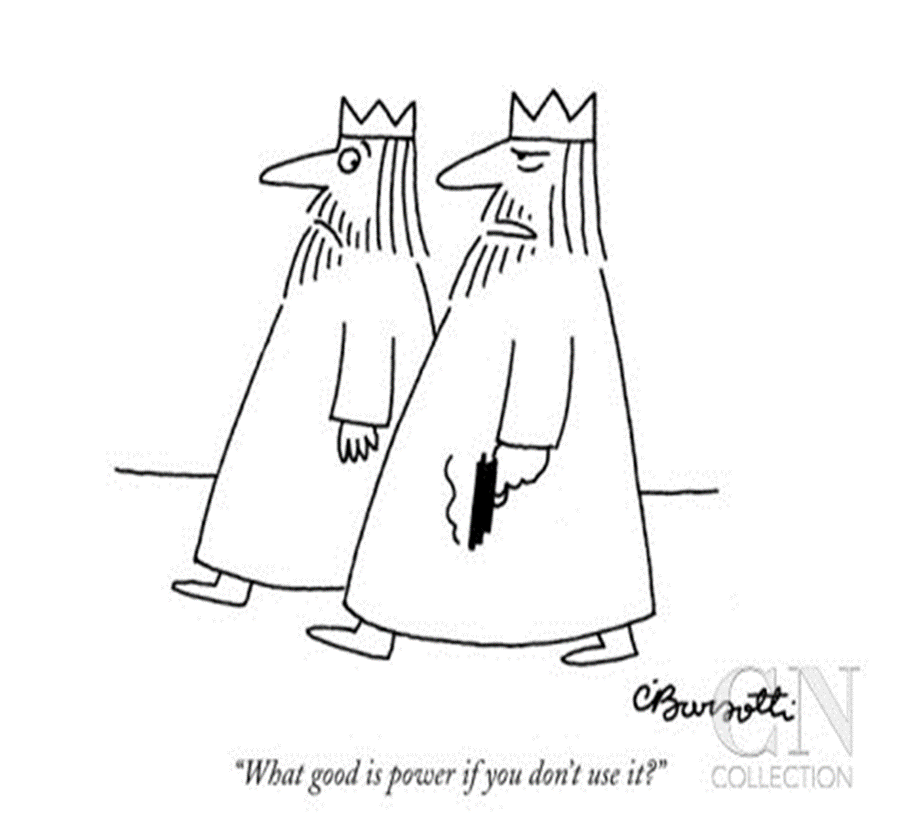 Law’s Violence at the Thin Blue Line
2. Weak remedies for Excessive Force/ Brutality
       A.  Citizen review boards
       B.  Citizen litigation “making rights real”
	“Malice” must be proved – impossible
	 standard.  Legalized impunity. 	
       C.  Dept of Justice investigation, pressure	
       D.  Organized protest. Black Lives Matter.	

DOJ: Seattle Police Are Complying 
	          With Consent Decree (?)
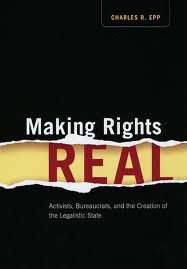 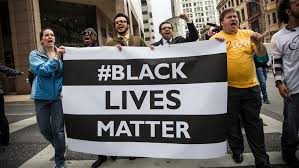 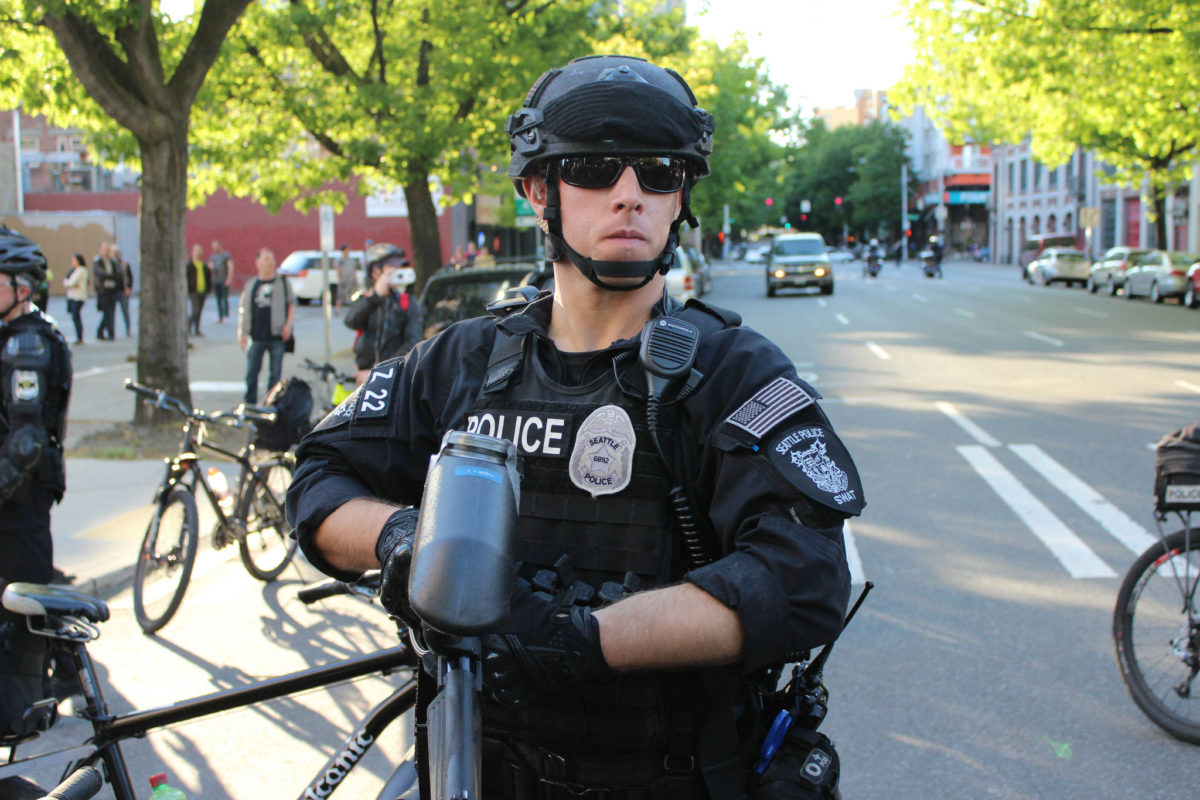 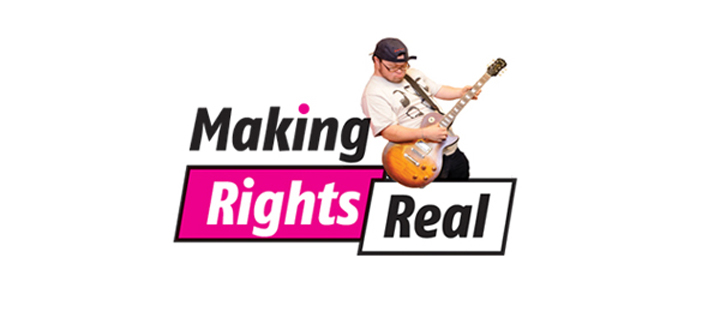 Policing Trust at the Thin Blue Line
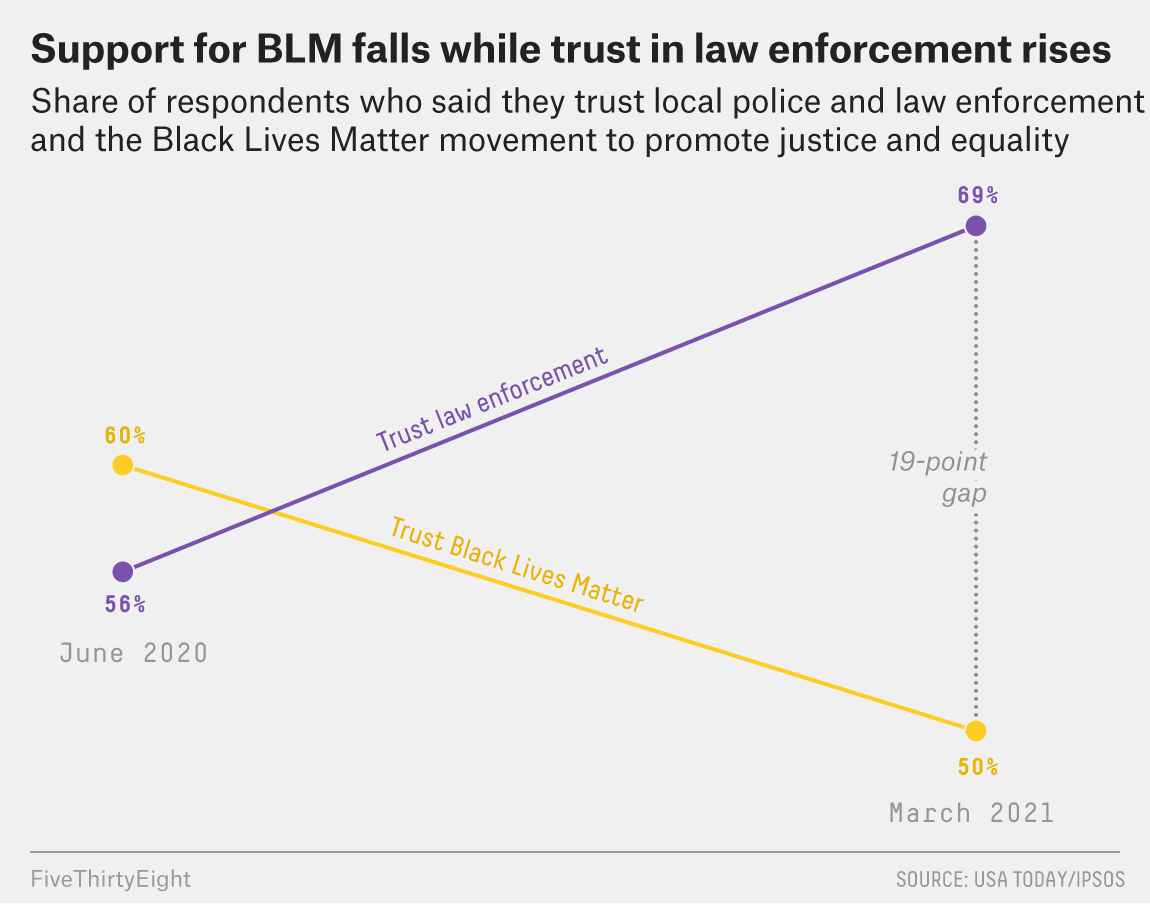 Policing Trust at the Thin Blue Line
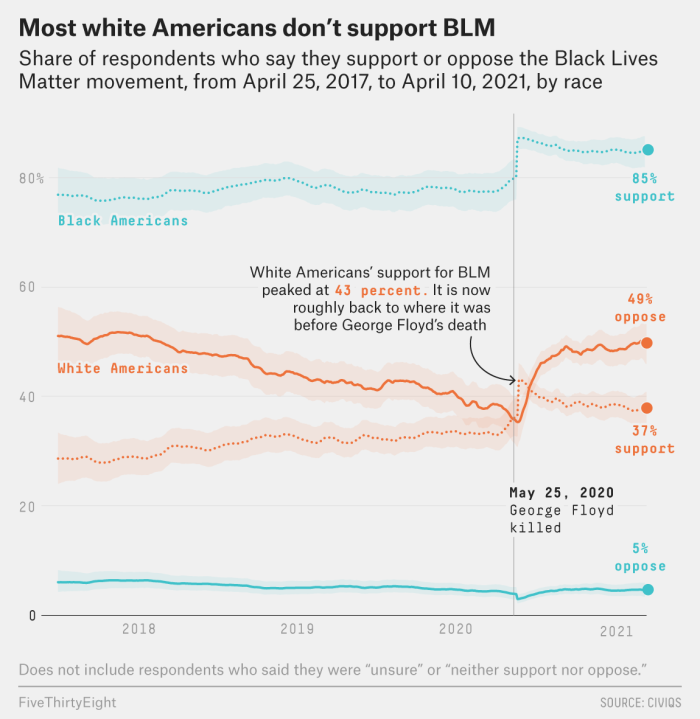 Law’s Violence at the Thin Blue Line
The question is less why police rely on excessive force and deceit than why they do not more often…
	Police are hired to protect property and persons 		of dominant groups in “community”
	Ends often justify means….and those in power 		usually applaud
	Order management of racialized underclass 			trumps liberal legality in hierarchical 		society